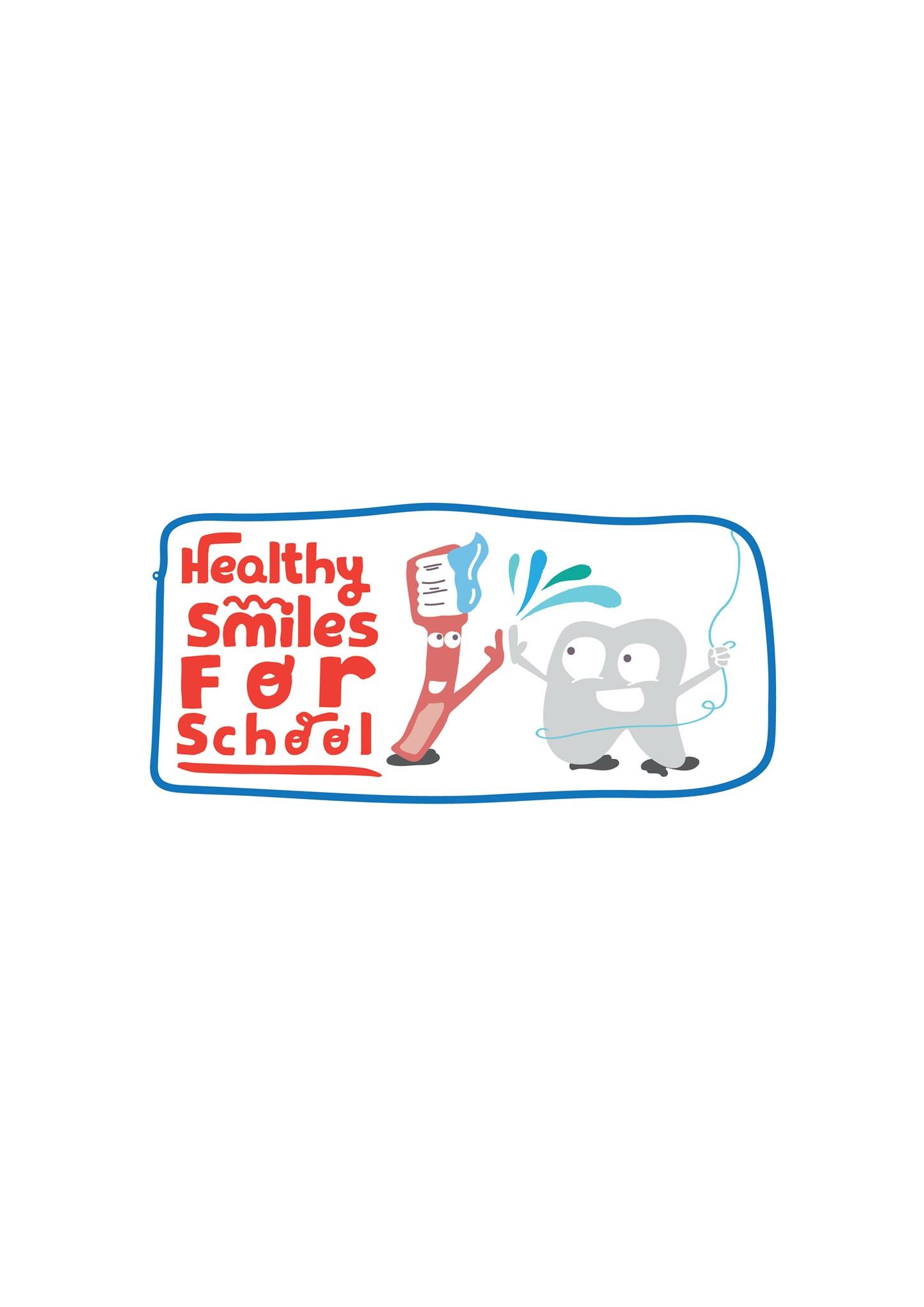 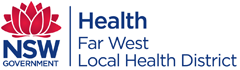 Place Organisation’s Logo Here
Place Organisation’s Logo Here
Sarah Farrell - Oral Health Therapist
School Dental Clinic, Broken Hill
Case for change
Presently, there is a lack of oral health promotion aimed at school children  in the Far Western Local Health Network.
It has been highlighted by parents and teachers that poor oral health is a debilitating disease in school children, which can result in absence from school, due to pain, and for appointments and treatment.
Healthy Smiles for School is an oral health screening program, provided by the Dental Team at the school, which screens children for dental disease. By screening the children at school and providing oral health education we have the opportunity to detect any oral health problems early before it can become debilitating for the patient.
Improvements are needed for the oral health education of 6-12 year olds. Unless the children are visiting a dental clinic it is unlikely that they will receive any oral health education.
Diagnostics
A total of 122 students were screened at Burke Ward Public School,48 did not require any follow up treatment,41 attended for treatment at the Morgan St Clinic,27 attended for treatment at various dental clinics in Town (Maari Ma and Private dental clinics) and 4 patients failed to attend for follow up treatment.








Planning and implementing solutions 
Historically, school screening programs have been utilised in many states, although they have been phased out in NSW due to a high demand for services, low staff retention and long waiting lists. This program provides
 A friendly environment for children, 
Small group(5 children per session) oral health education and supervised tooth brushing instruction
A dental practitioner at the school; for many children that are not likely to see a dental practitioner they now have the ability to do so with minor disruption to school and to their parents/guardians.
Follow up reminders and treatment.
School Principals contacted and notices in school newsletters arranged
Consent forms are given to parents/guardians in advance.
The school provided one room for the clinic staff to set up a portable dental chair, a map of the school and the school list so that the dental team could collect 5 students at a time for the screening.
Results
Patient Experience-  5 children at a time attended a a classroom set up with a dental chair. Each child had a turn in the dental chair, their fellow students watching the process. This provided a friendly and familiar environment , reducing the amount of dental anxiety  experienced b y the children.
Each group was given comprehensive oral health education and tooth brushing, which resulted in healthy competitiveness for each to have the cleanest teeth!
Patient Outcome- Children who were deemed to need follow up dental treatment had letters sent home to their parents. By sending the parents letters outlining wether their children required follow up treatment .
It was hoped to engage and educate those parents whose children needed follow up  care, and  treat dental disease in its early stages.
By first seeing the children at their school, providing a dental examination, oral hygiene education, toothbrushes and toothpaste, it provided a familiar and friendly face, when they visited the dental clinic.
They are eager to show us what they remember from what we taught them and are easily manageable during their dental treatment.
Patient experience and outcomes are superior in a school screening in comparison with a regular dental examination. 
Children have less dental anxiety and less disruption to their schooling. 
Dental diseases are able to be caught early using this method. 
The cost per capita is $1.64 less per patient when screening at school compared to having a dental exam in the dental clinic.
 Cost
Over all cost including labour, postage, paperwork, sterilisation and oral hygiene products:
Total Cost per Capita for School Screening:                                                      $5.51 per patient.
Cost per Capita for screening at Morgan St Clinic:						$7.15 per patient
Sustaining change
The Healthy Smiles for School project is sustainable by:

Regular school screening by dental team	
Minimal disruption to clinics
Reduced cost
Ability to screen more patients per day
Utilising existing staff members
Decreasing need for emergency appointments
Decreased disruption to child’s schooling
Decreased disruption to parents

This program has already been implemented in 2 other schools in Broken Hill.
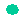 48  no follow up Treatment
41 Attended Morgan St clinic
Goal
To reduce the amount of time children spend out of school in relation to dental diseases and to provide adequate oral health education, and follow up  dental treatment where required to prevent dental disease.
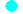 Conclusion
The Healthy Smiles for School project provided a simple, effective way to determine the oral health needs of children, in a friendly and non intrusive environment, with a reduction in costs, and  little disruption to normal child dental services.
The project provided an opportunity to educate not only children but also parents of their child’s the oral health needs. 
Early intervention and education of children and parents  on oral health, decreases time away from the classroom, due to dental disease.
The Healthy Smiles for Schools Project provides an efficient use of dental staff, to provide much needed oral health education to schools.
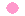 27 received treatment elsewhere
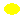 4 did  not follow up
Method
A needs assessment of primary school aged children in Broken Hill was undertaken to determine the oral health needs of 6-12 year olds.Through this it was it was determined that:
Access to dental care
Oral health education, and 
Treatment and regular follow up, were the main contributing factors to poor oral health in the Broken Hill region. It is also well know that dental caries is one of the most preventable infectious diseases.
Over 3 consecutive days , dental screening was performed on 122 students, and included examination, and oral health education, in particular tooth brushing instruction to each child.
Data  collected included: 
The number of children seen
The number of children requiring follow up treatment.
The number of children who attended Morgan Street Clinic for follow up
The number of children who failed to follow up on treatment 
.
Acknowledgements
The Centre for Oral Health Strategy, Dr Lyn Mayne RFDS, Maari Ma Health Aboriginal Corporation and Private dental clinics in Broken Hill.
Contact
Sarah Farrell – Morgan St School Dental Clinic Sarah.Farrell1@health.nsw.gov.au1300 552 626